Warsztaty metodyczne 18 stycznia 2025 roku Projekt edukacyjny „Myślę, decyduję, działam  – finanse dla najmłodszych. 3 edycja”
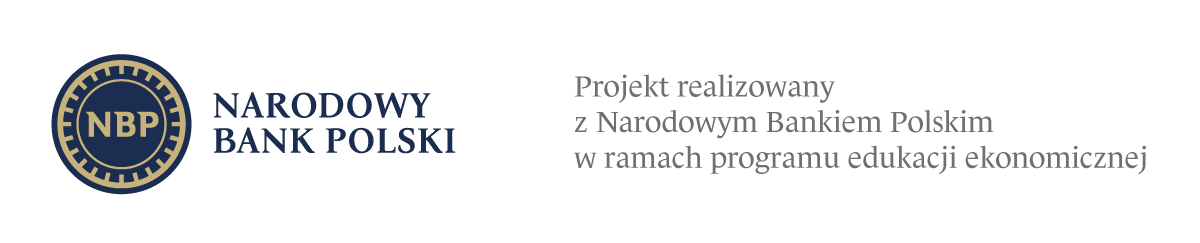 Treści ekonomiczne
Projekt IIIGospodarstwo domoweGospodarstwo domowe to, zespół osób spokrewnionych bądź niespokrewnionych mieszkających razem i wspólnie utrzymujących się. 			[Główny Urząd Statystyczny]
3
Treści ekonomiczne Potrzeba
aktualny stan charakteryzujący się niespełnieniem określonych ważnych warunków (nauki społeczne)

subiektywnie odczuwana rozbieżność pomiędzy status quo a stanem pożądanym (ekonomia)

odczuwalny brak czegoś, co jest nam niezbędne do pozostawania przy życiu, do rozwoju, zachowania równowagi psychicznej

Potrzeba = brak czegoś, niewystarczająca ilość
4
Nauczając treści ekonomicznych można: